APUSH Period 2
1607-1754
Key Concept 2.1
Europeans developed a variety of colonization and migration patterns, influenced by different imperial goals, cultures, and the varied North American environments where they settled, and they competed with each other and American Indians for resources.
Different European Powers
Spanish, French, Dutch and English Compared
Sub Concept I
Spanish, French, Dutch, and British colonizers had different economic and imperial goals involving land and labor that shaped the social and political development of their colonies as well as their relationships with native populations.
Directions: Using your prior knowledge, new knowledge gained and the additional facts provided in the colonization chart, complete the Venn diagram by filling is as many characteristics and facts for each colonizer. Then proceed to the questions.
French
French
1. Are there more similarities or differences?
2. To what extent are they similar or different?
3. Why? (list & explain three reasons to support your answer)
1.
2.
3. 
4. Dutch colonists were also significant in North America. Explain the extent to which they were similar or different from the other three colonizers.
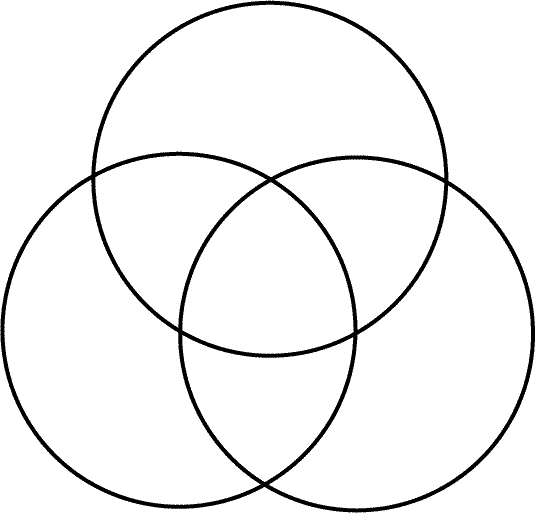 Spanish
English
Comparing Colonies
SPANISH
FRENCH & DUTCH
Funded by crown
Very direct control
Strong Catholic missionary impulse
More complex socio-political system (race based hierarchy where intermingling of races common)
Relatively few women over to colonize
Maintained a much looser hold on their colonies 
Few Europeans came over
Used trade alliances and intermarriage with American Indians to acquire furs, etc. for export.
French sent Jesuit missionaries
Comparing Colonization
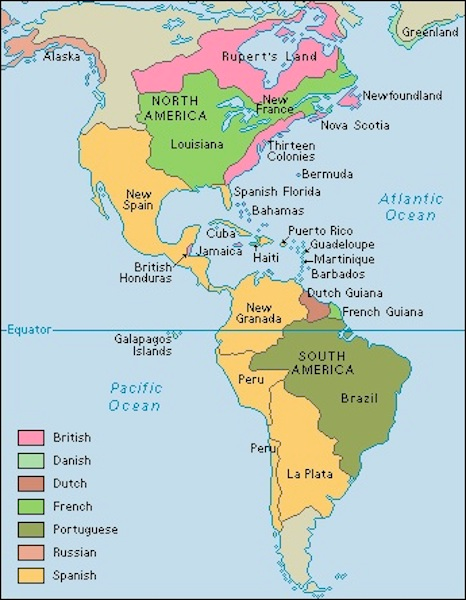 BRITISH
Joint Stock Companies raised funds & were granted charters (later the crown takes over more directly)
Economic development more independent from Mother Country
More variance in background, motivation, etc. of colonists
Little intermixing with native population- very rigid racial hierarchy
Relatively more women over, as aim was to acquire land and populate colonies rather than simply turn a profit
Sub Concept II
In the 17th century, early British colonies developed along the Atlantic coast, with regional differences that reflected various environmental, economic, cultural, and demographic factors.
English Migration, 1610-1660
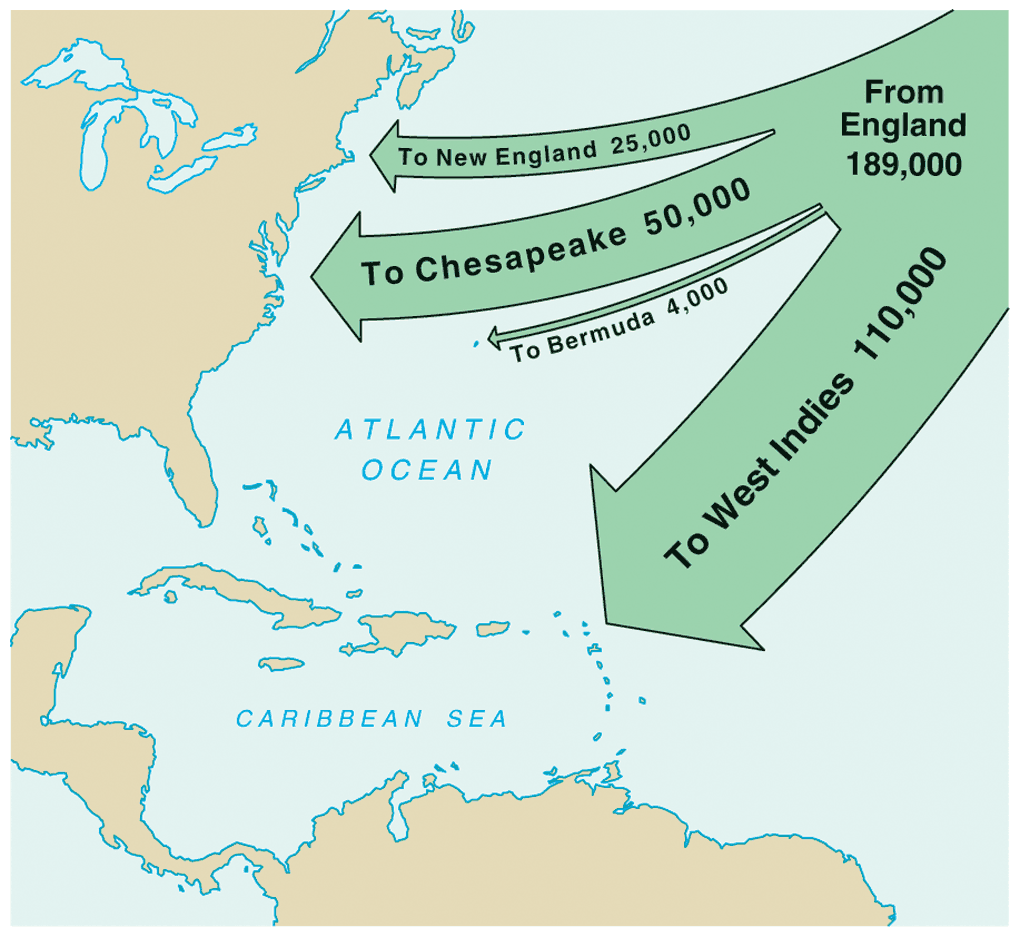 [Speaker Notes: Pojer]
Population: Ethnic & Racial Diversity
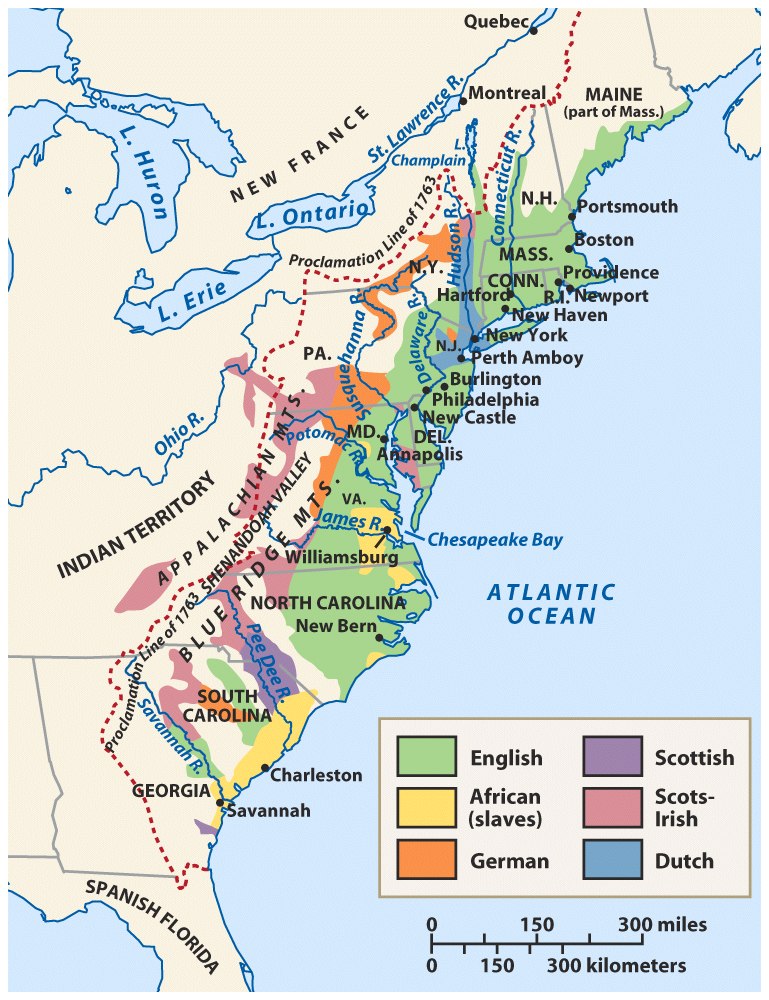 [Speaker Notes: Roark, American Promise 3e from http://www.bedfordstmartins.com/mapcentral]
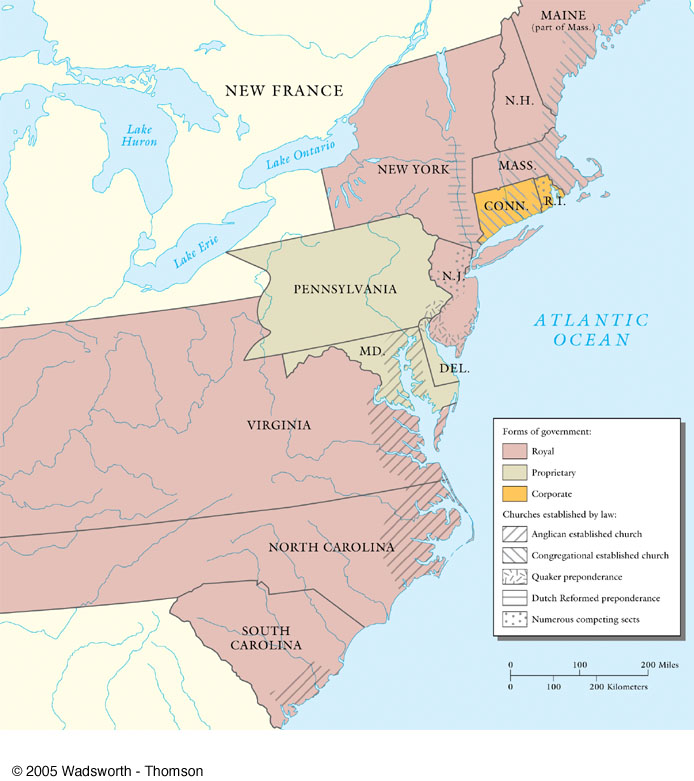 Government and religion in the British Colonies, 1720
American Colonies at the End of the Seventeenth Century
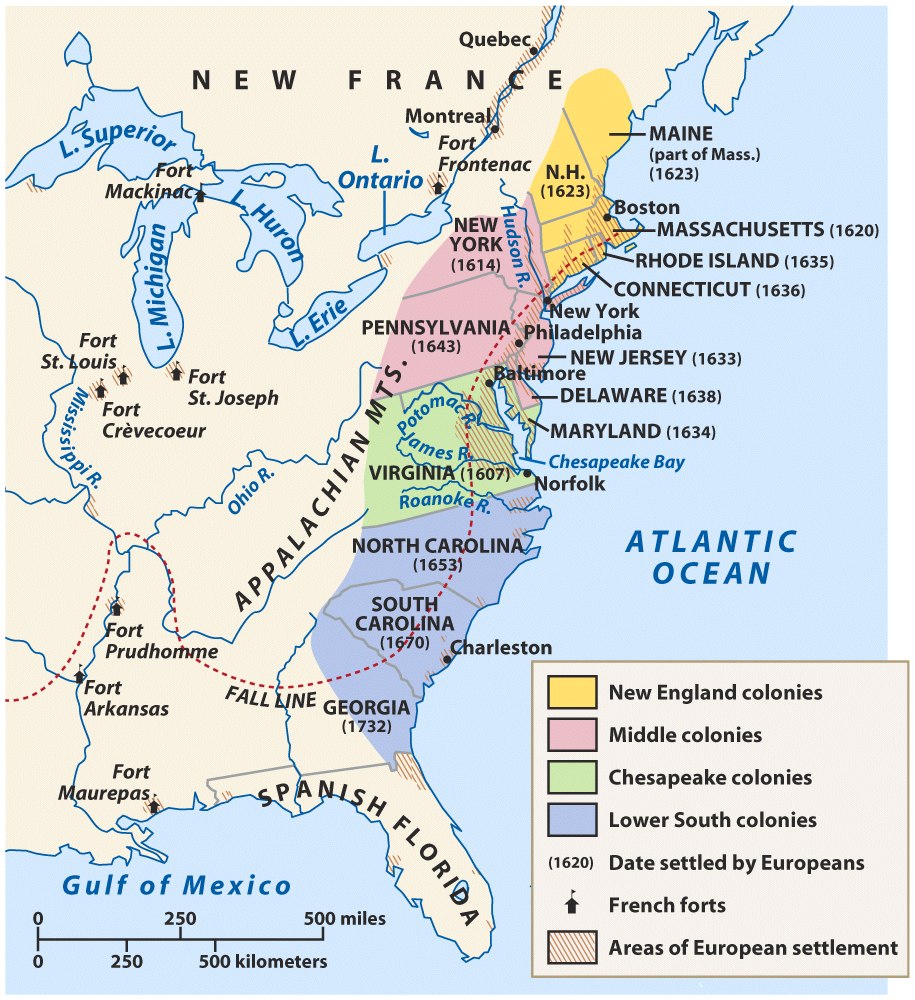 [Speaker Notes: Roark, American Promise 3e from http://www.bedfordstmartins.com/mapcentral]
Southern Colonies General
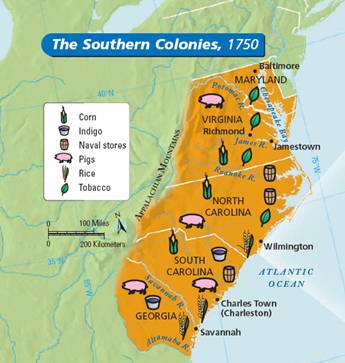 Plantation economy
Slavery
Aristocracy & social structure
Sparsely populated
Religious toleration
Expansion
The Chesapeake
Virginia and Maryland
The Chesapeake Colonies in the Seventeenth Century
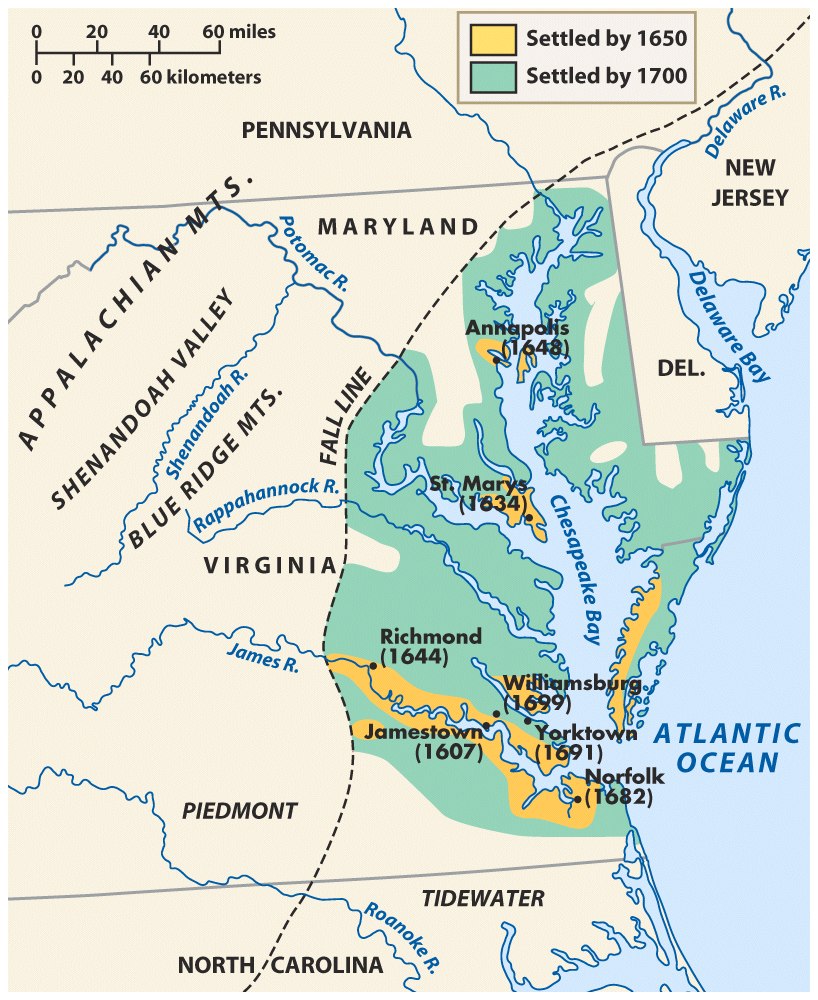 [Speaker Notes: Roark, American Promise 3e from http://www.bedfordstmartins.com/mapcentral]
Settlement of Virginia
Jamestown 1607
Virginia Company
“Starving Time”
John Smith
Pocahontas

Mini DBQ: Why did so many colonists die???
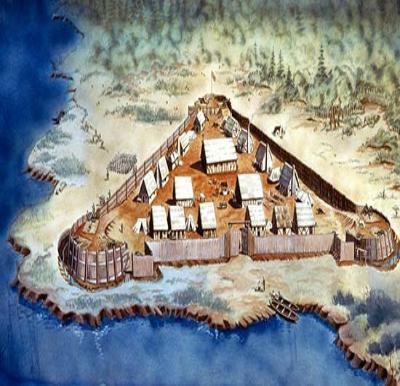 [Speaker Notes: Pojer]
John Rolfe and Tobacco
John Rolfe and Tobacco
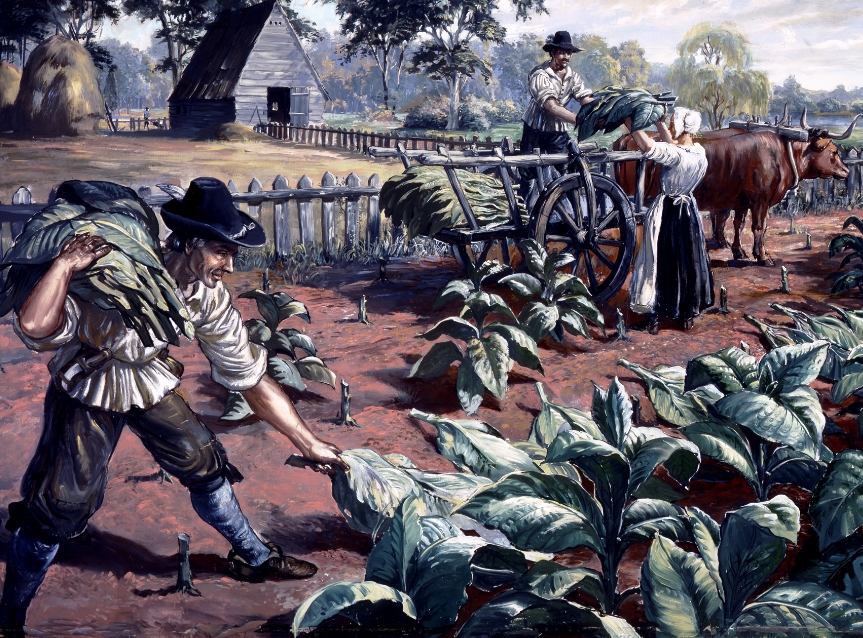 Early Colonial Tobacco
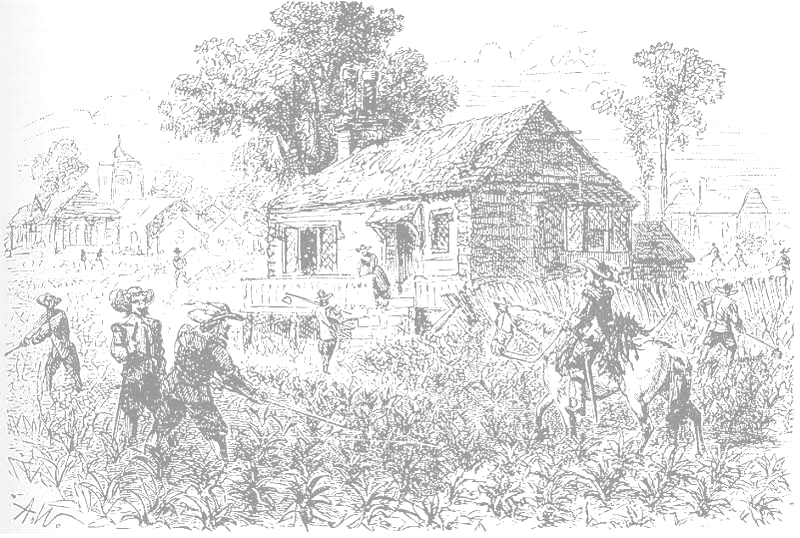 1618 — Virginia produces 20,000 pounds of           tobacco.
1622 — Despite losing nearly one-third of           its colonists in an Indian attack,          Virginia produces 60,000 pounds of          tobacco.
1627 — Virginia produces 500,000 pounds          of tobacco.
1629 — Virginia produces 1,500,000 pounds           of tobacco.
[Speaker Notes: Pojer; background - http://www.wadsworth.com/history_d/special_features/image_bank_US/1517_1705.html]
How to Attract Colonists?
Headright System

Indentured Servitude
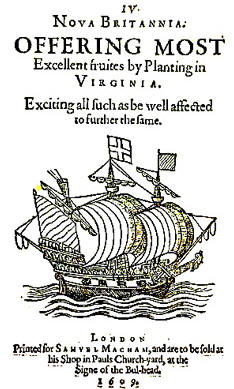 Colony Grows
Leads to conflict with Native Americans….

Anglo Powhatan Wars
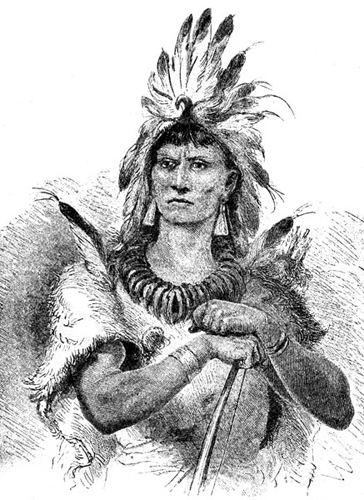 Powhatan
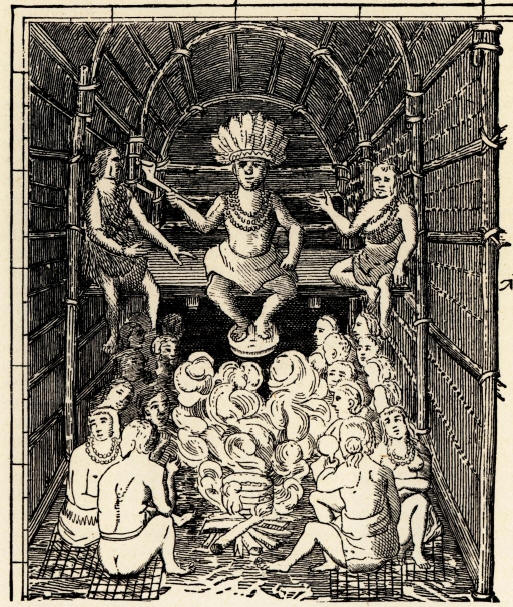 Father of   Pocahontas…
His Indian Confederacy falls     to the Three “D”s
Disease
Disorganization
Disposability
Social Unrest in the Chesapeake
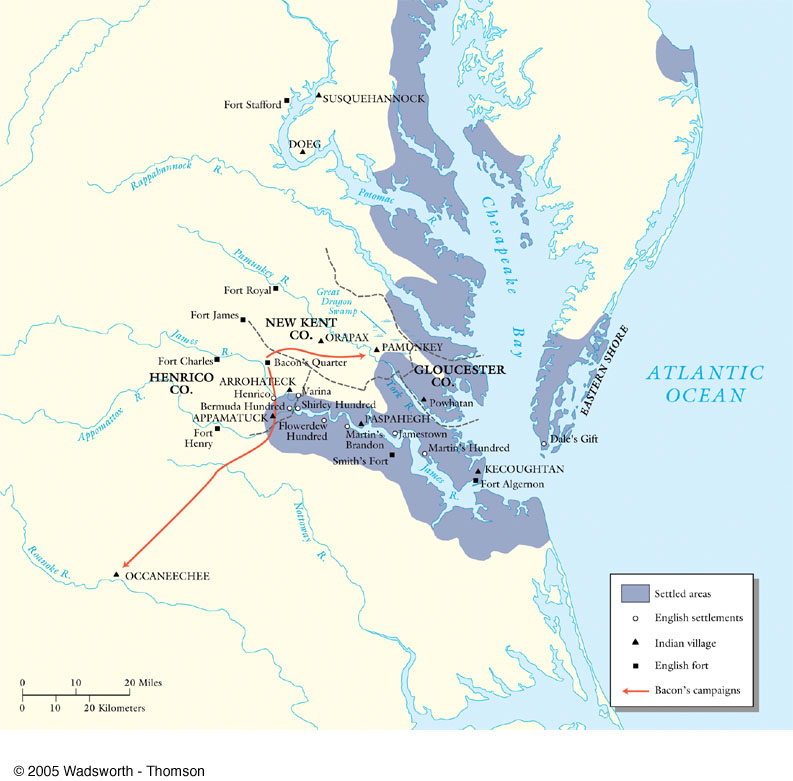 Bacon’s rebellion
 – causes
Backcountry settlement and Protection 
Power of “eastern” elites and Taxation 
significance
Bacon’s rebellion in Virginia, 1676
[Speaker Notes: http://www.wadsworth.com/history_d/special_features/image_bank_US/1642_1715_maps.html]
Significance of Bacon’s Rebellion
First large rebellion in colonies (political & social) 
Social/political conflict:  “eastern” elites vs. backcountry
Catalyst in transition from indentured servitude to slavery
House of Burgesses
Representative Democracy
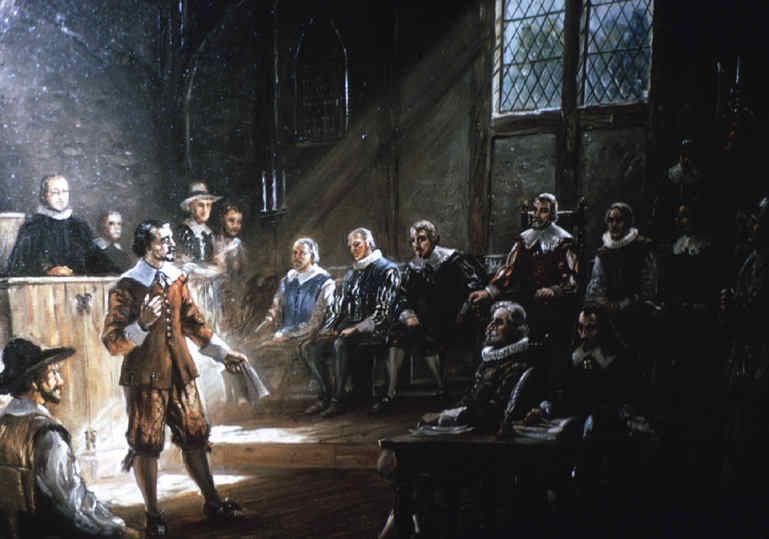 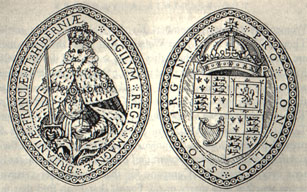 Revoked!!!
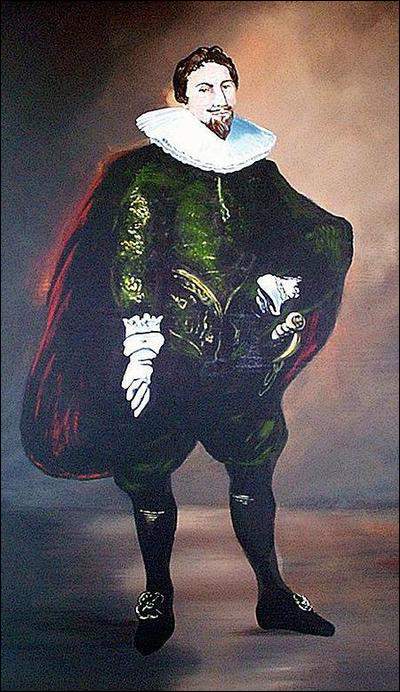 Maryland
Lord Baltimore
Refuge for English Catholics...
Tobacco Cultivation
Act of Toleration (1649)
Granted toleration to all Christians
Jews & Atheists get death penalty
Life in the Chesapeake
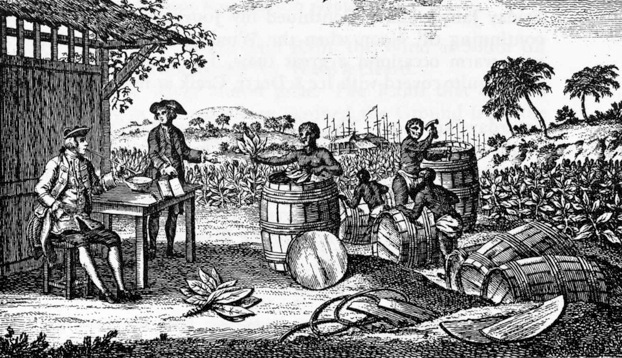 Good Morning Class!!Please get your Period Two Primary Source Packet Ready & Handy under your desk
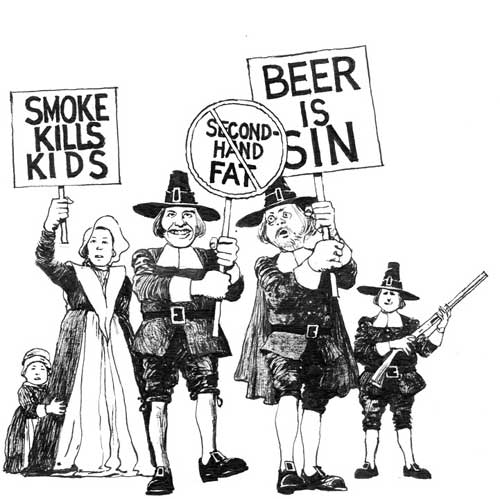 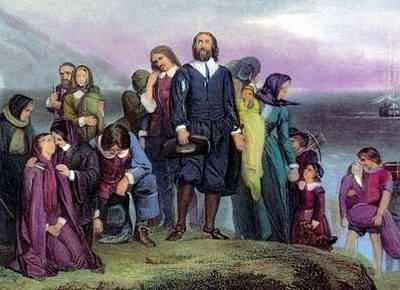 Examining Passenger Lists
Today you will examine passenger lists from the 17th century in order to get a sense about who settled in the New World, why they came to the colonies and where they settled.

Get in groups, roles will be assigned
Ship Lists
Analyze the two ships lists in your document packet and complete the following: (recorder should copy this down)
1.Describe the “typical” English immigrant to the New World in terms of gender, age, and
Marital status on each of the ships. How does this differ on the two ships?
2. What can you tell about the social background and wealth of the average passenger 
On each of the ships? Does one of the ships have richer passengers? What do you predict the
Passengers on the America will do when they arrive in Virginia?
Whole Class Discussion
What are the biggest differences between the two ships?


What does this information tell you about the differences between New England and Virginia in the 1630s?
Southern Colonies
The Carolinas and Georgia
Deep South
The West Indies and Carolina in the Seventeenth Century
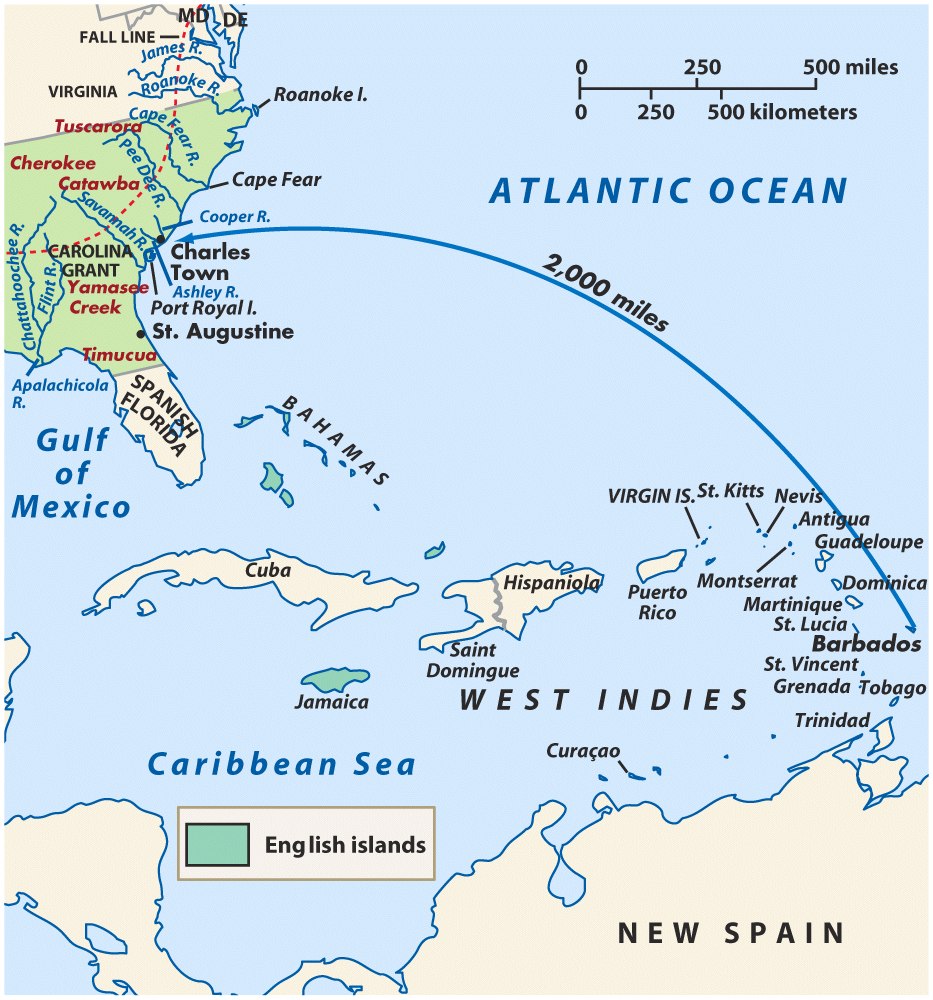 Carolina (1682)
Georgia (1738)
rice
indigo
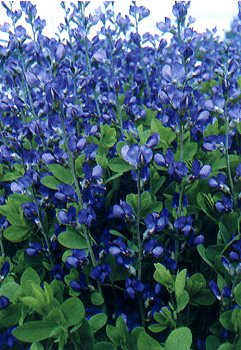 Rice
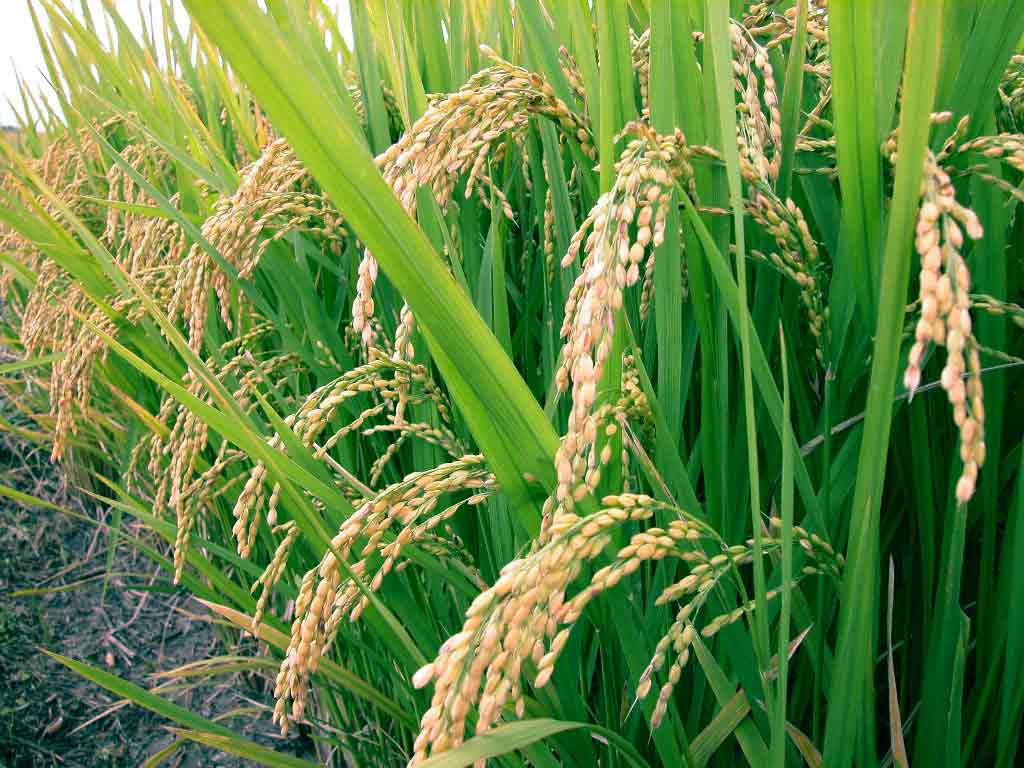 Indigo
[Speaker Notes: Roark, American Promise 3e from http://www.bedfordstmartins.com/mapcentral]
The Carolinas and Georgia
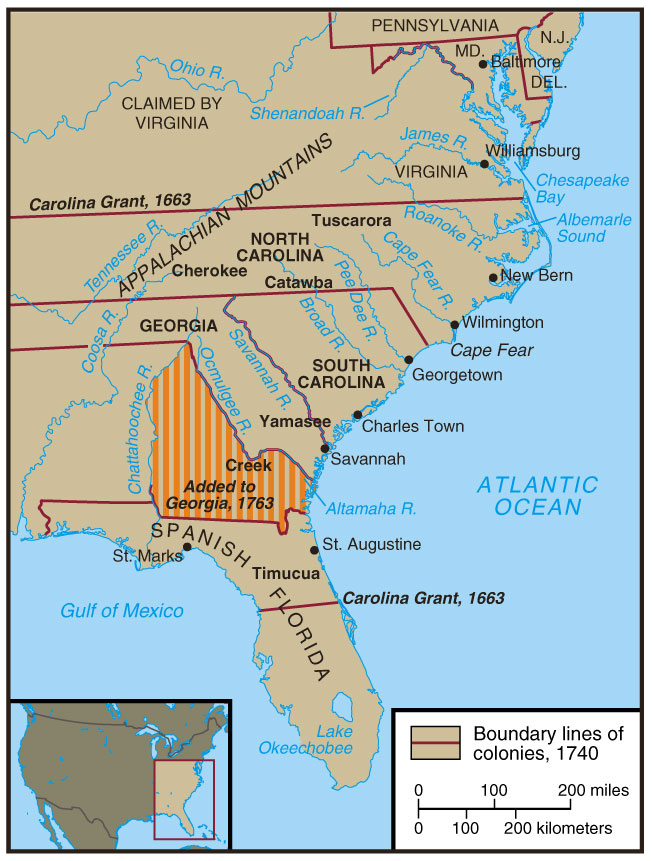 [Speaker Notes: Divine, America Past & Present 7e]
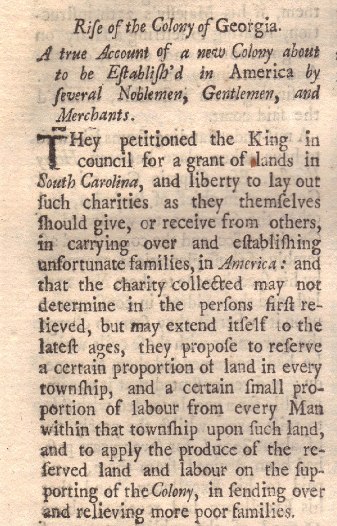 Georgia
James Oglethorpe
Serve as a buffer to Spanish in FL
Haven for imprisoned debtors
Religious Toleration (except Catholics)
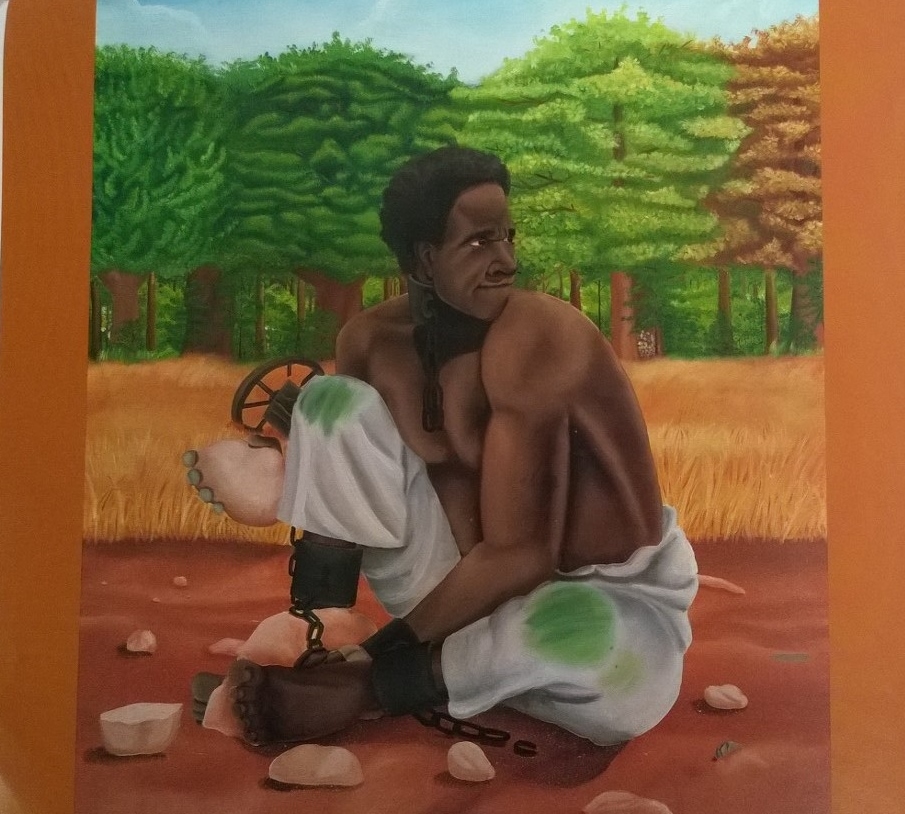 S
Slavery in the American Colonies
The Atlantic Slave Trade
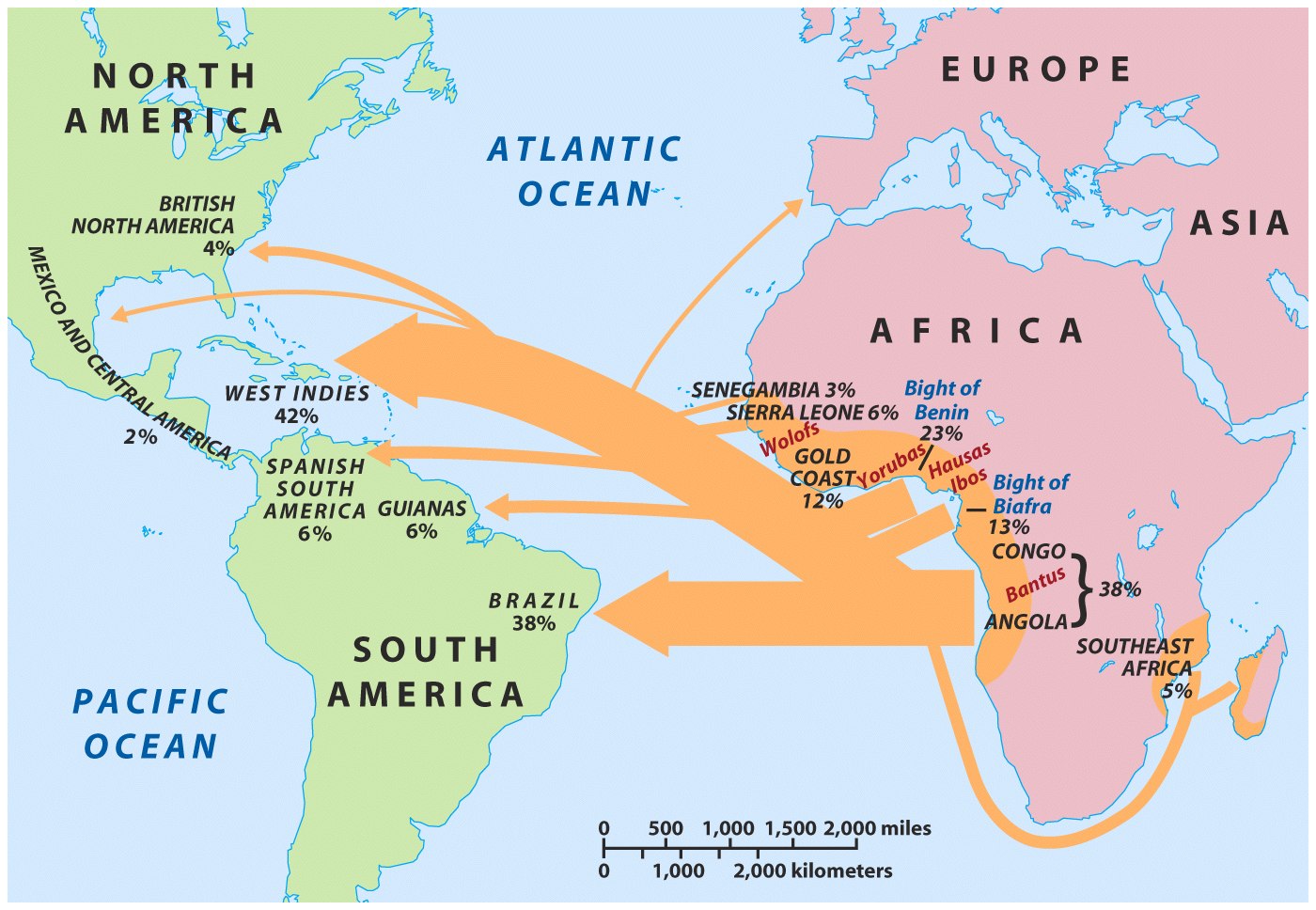 “middle passage”
[Speaker Notes: Roark, American Promise 3e from http://www.bedfordstmartins.com/mapcentral]
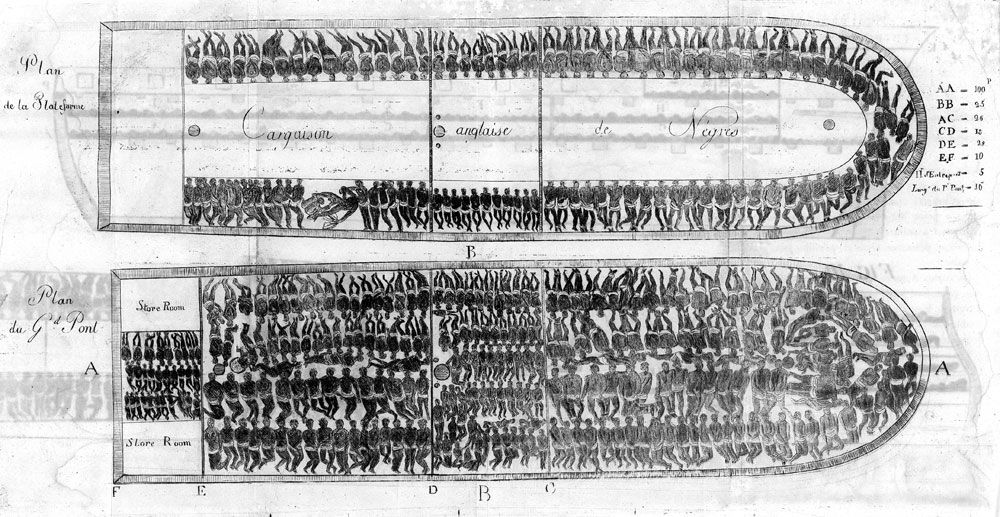 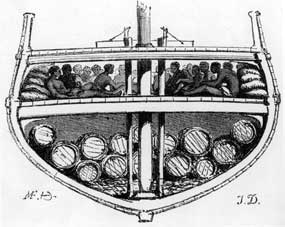 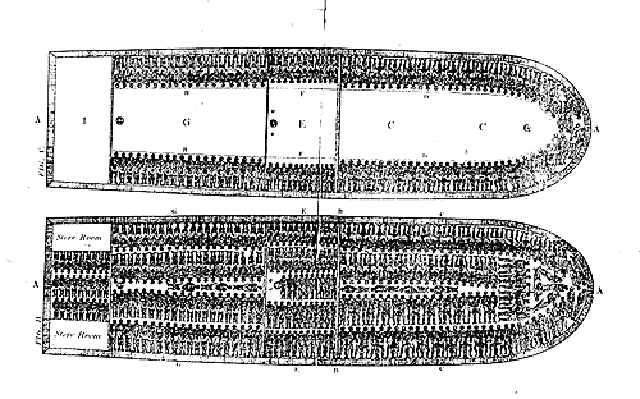 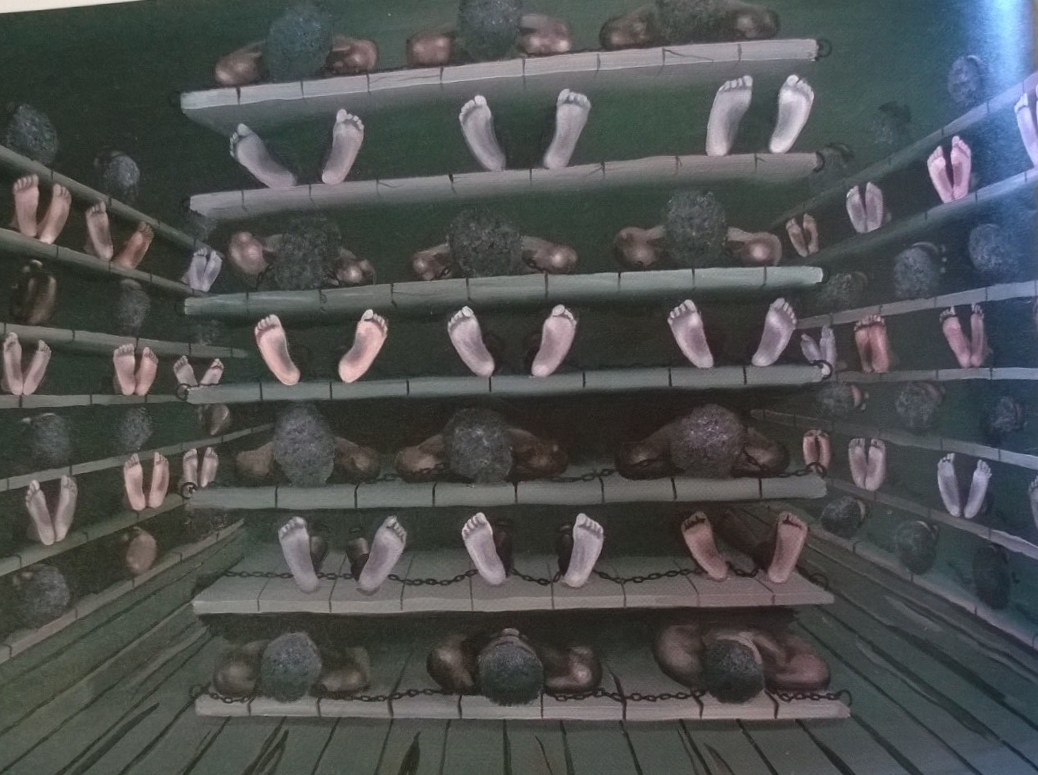 Slave Auctions
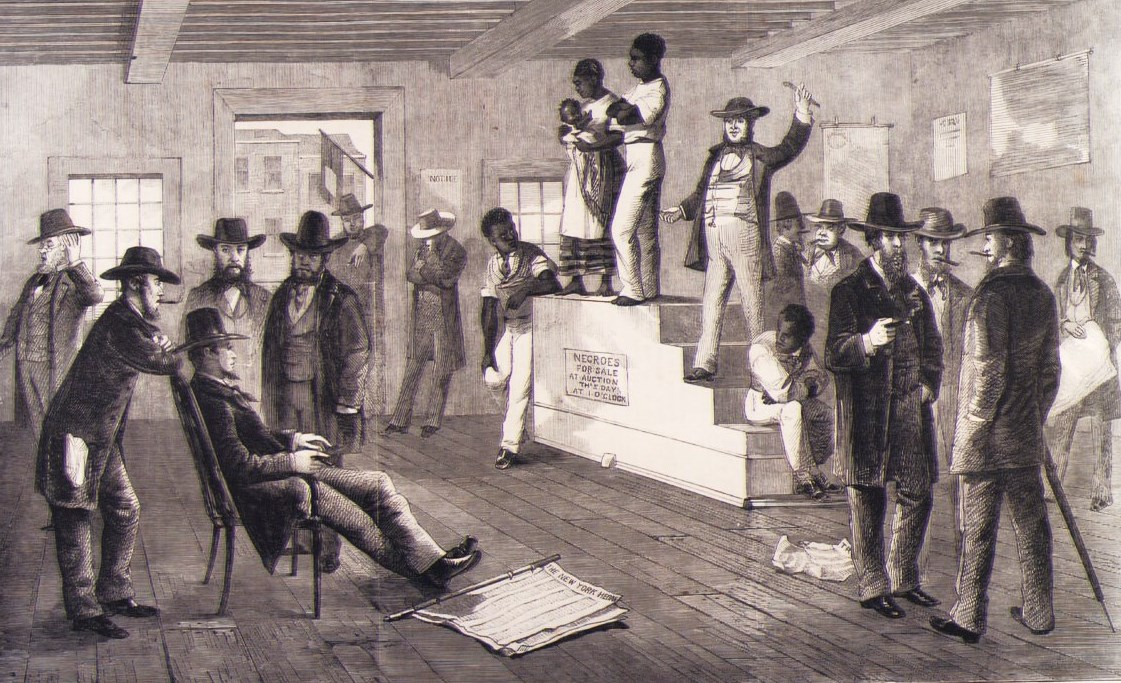 Reasons for Slavery
Decrease in indentured servants
English economy - rising wages
Increase in availability of slaves 
End of Royal African company monopoly
Decrease in price
Fears of growing number of landless freemen
Available supply from Caribbean
Estimated Number of Africans Imported to British North America, 1701–1775
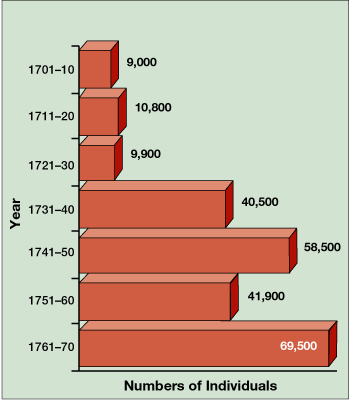 [Speaker Notes: Faragher, Out of Many, 3rd Ed.; http://wps.prenhall.com/hss_faragher_outofmany_ap/]
Statistics
By 1750 - 46% of Virginia’s Population
In South Carolina slaves outnumbered whites 2 to 1.
Slaves only 5% of Northern colonies population (2% in Massachusetts)
Until 1750, 25% of all slaves who arrive in America die within 1st year.
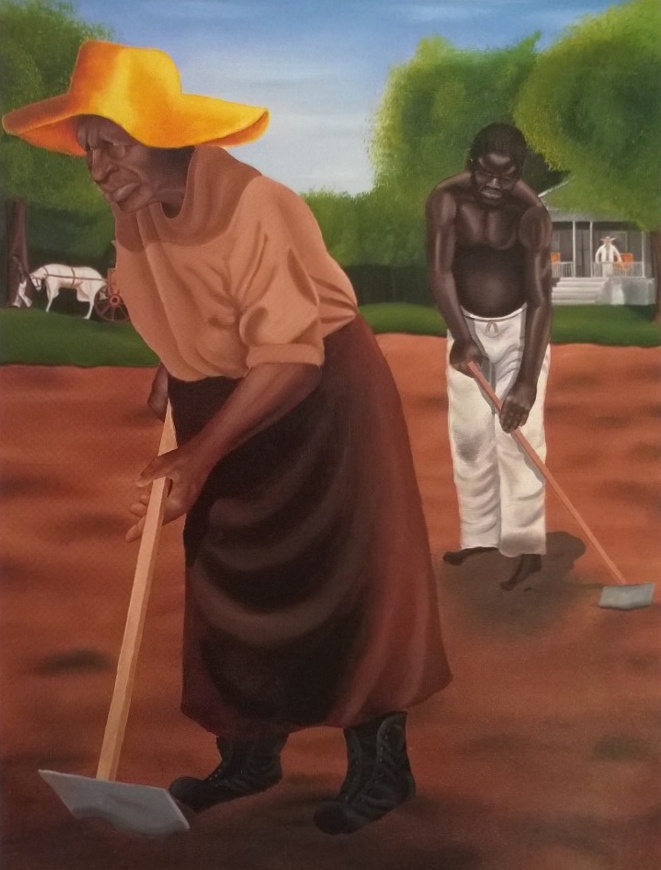 Slave Codes
Property for Life
Illegal to teach literacy
Conversion didn’t mean freedom
Designed to control slave population.
Slavery and Racism
Very little intermarriage in British colonies
Caste System
Mulattos were still slaves
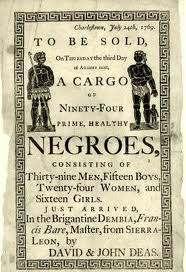 Slave Life
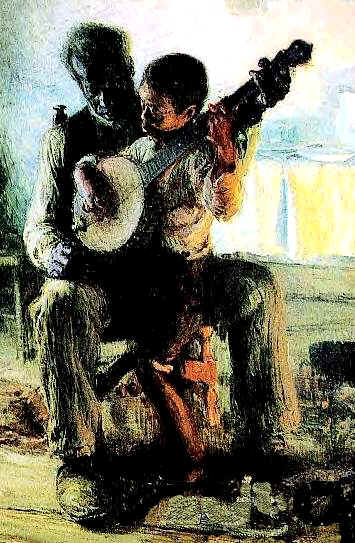 Harshest in lower South
Tobacco-growing was less deadly
Family life possible by 1720
Mix of American and African culture
Religion
Music
Oral Traditions
Family
Stono Rebellion
Largest slave revolt in 13 colonies
Spain offered freedom in Florida
1739 - SC slaves tried to march to Florida 
Militia stopped them after 25 whites died

SIGNIFICANCE: Slave system more strict!
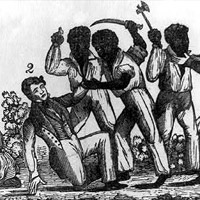 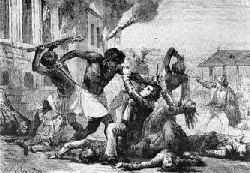 Negro Act 1740
Can’t import slaves directly from Africa into South Carolina
Militia patrol to prevent slaves from gathering
Harsh treatment of slaves meant fines for owners
No slaves could gather in groups, nor could they grown their own food, learn to read or work for money
Southern Society - 18th c.
Plantation Owners
Small Farmers
Landless Whites
Indentured Servants
Slaves
Underdeveloped
Few cities
Life revolved around plantations
Poor transportation
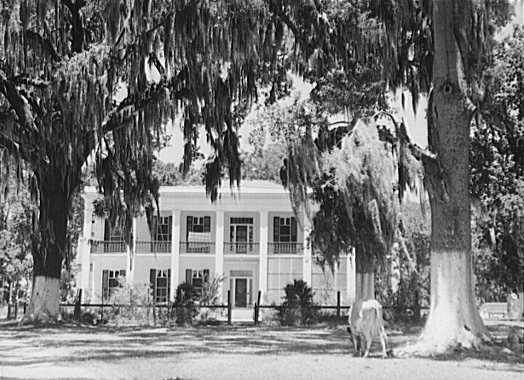 Why did Southern colonies differ from New England?
Demand for labor
Few women
Slaves from Africa
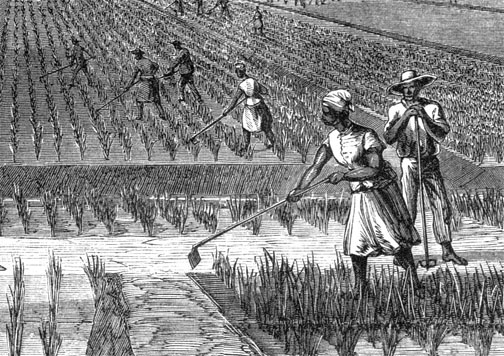 New England
Massachusetts, Connecticut, Rhode Island
Protestantism in America
Martin Luther, John Calvin and the Puritans
Martin Luther
Challenges the teachings of the Catholic Church
Three Philosophical Ideas:
1) Faith Alone
2) Scripture Alone
3) Priesthood of All Believers
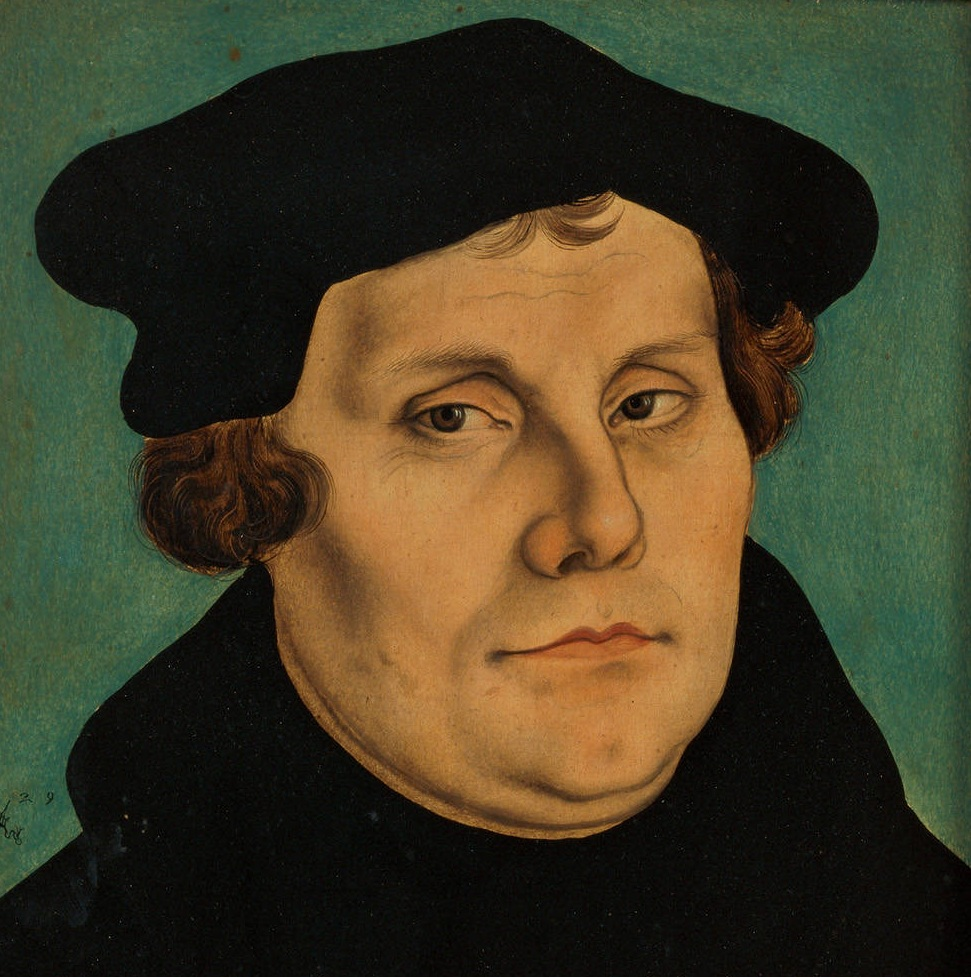 John Calvin
Expanded on Luther’s views to create Calvinism
Sovereignty of God
Election 
Predestination
Total Depravity
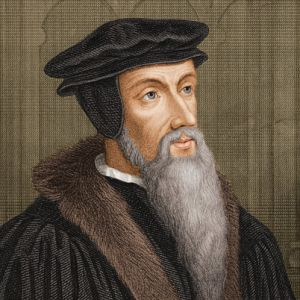 Protestant Reformation
Conflicts in Europe between Popes and Kings
Elizabeth creates the Church of England (Anglican Church) - Catholic in practice, but Protestant in theology
Two responses to Church of England
Separatists - Church is too corrupt! Break away!
Puritans - Reform from within and get rid of Catholic elements!
John Winthrop
Governor of Massachusetts Bay Colony
"We shall be as a city upon a hill, the eyes of all people are upon us."
Colony would be a beacon for the rest of Europe, "A Modell of Christian Charity," in his words.
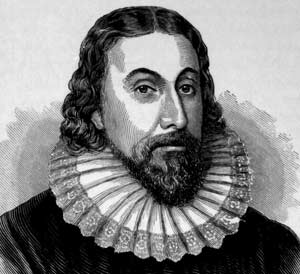 Puritan Calvinist Theology
Visible Sainthood
Societal Covenant
Half Way Covenant
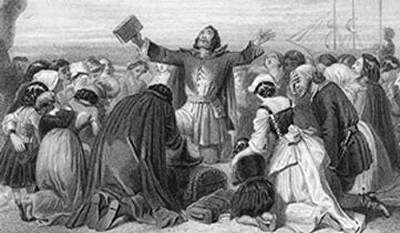 Puritan Paradoxes
A paradox is something that appears to be contradicting itself.

1. Puritans want a bible based Protestant society, but also want to uphold their correct way of reading scripture.
2. Puritans come to escape persecution, but don’t allow religious freedom to others.
Plymouth
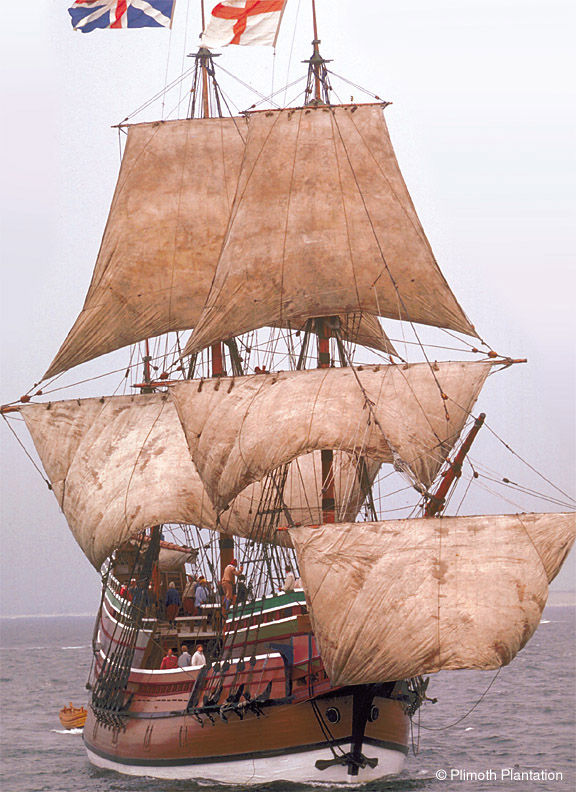 Separatists - aka “Pilgrims”
Led by Rev. John Robinson

Mayflower Compact

Relations with Amerindians
Squanto & Wampanoags
Thanksgiving - 1621

Success
Mayflower II
Massachusetts Bay - 1629
Non-Separatist Puritans
Cambridge Agreement

Great Migration (1630s)

Religion & Politics
“Democracy” or “Theocracy”?

Church Leadership
John Cotton
Cambridge Platform
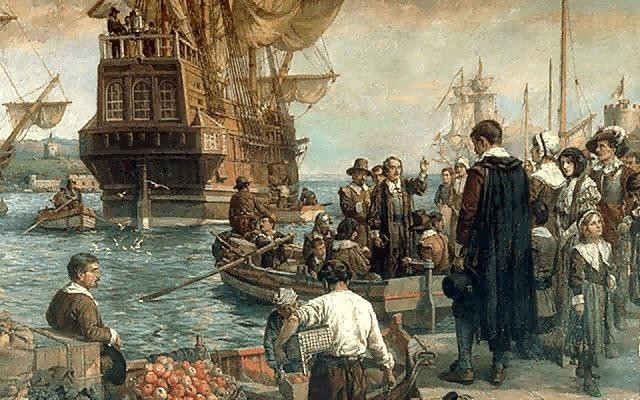 Education in New England
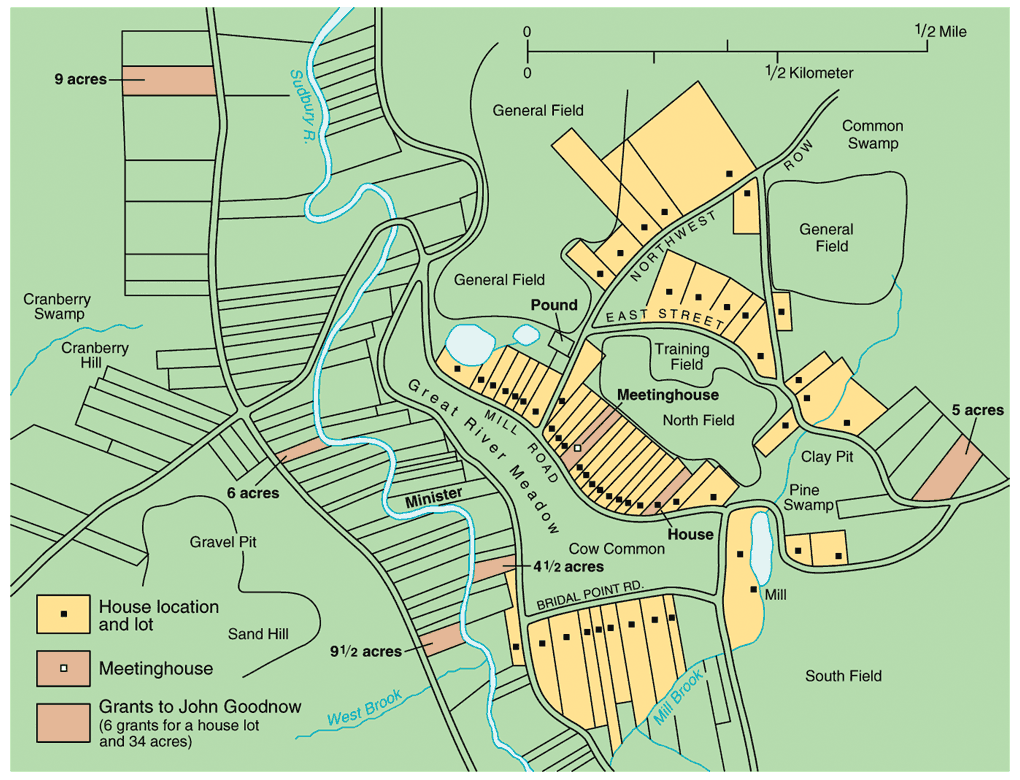 Law of 1642

“Old Deluder Satan” Act (1647)
Compulsory education

Harvard College (1636)
Oldest institution of higher learning in US
Land Division in Sudbury, MA:  1639-1656
[Speaker Notes: Pojer]
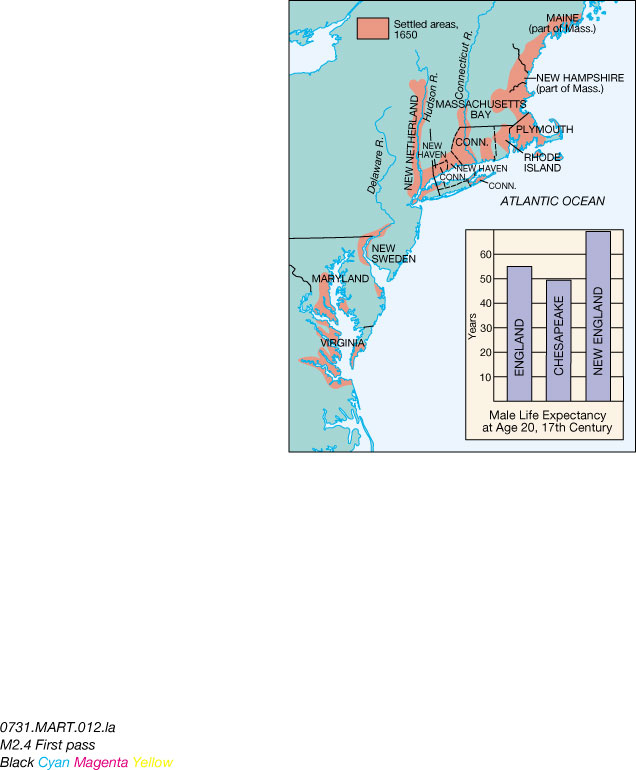 Population of the New England Colonies
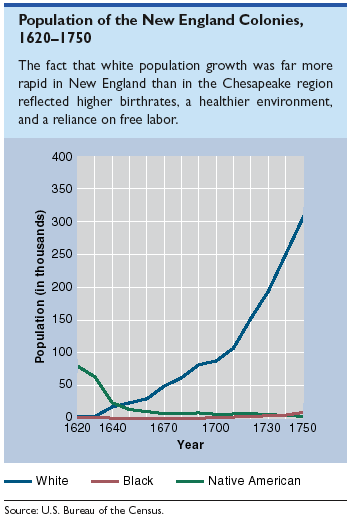 [Speaker Notes: Pojer]
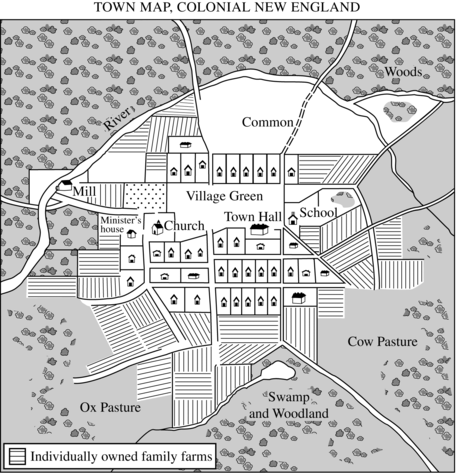 Puritan “Rebels” & Dissenters
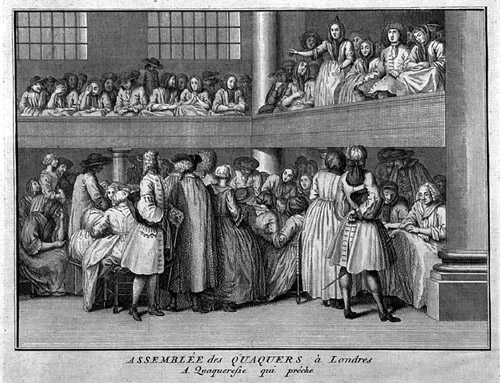 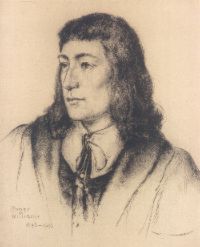 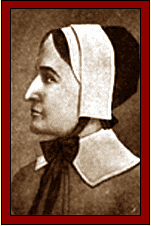 Quakers
Roger Williams
“liberty of conscience”
Anne Hutchinson
“antinomianism”
[Speaker Notes: Pojer]
Decline of Puritanism
Lost religious zeal
Decrease in conversions
Jeremiads
Half Way Covenant, 1662
Baptism for All
Salem Witch Trials, 1692
Rhode Island (1644)
Founded by Roger Williams
Complete religious freedom
Simple manhood suffrage (voting)
Most individualistic and independent population in the colonies
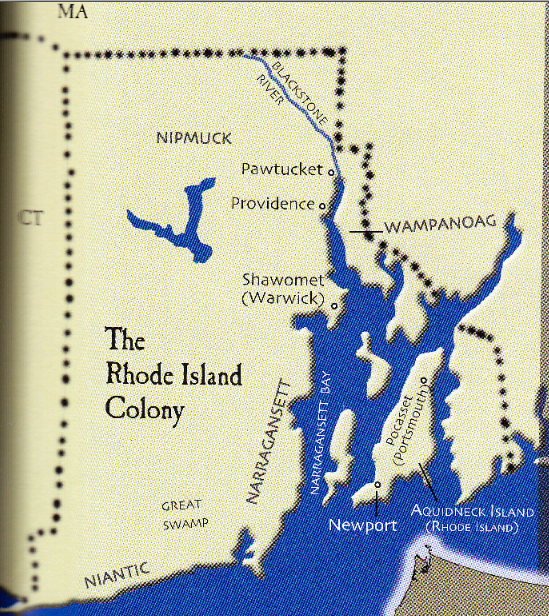 Connecticut (1636)
Founded by Thomas Hooker

Hartford, 1636

New Haven, 1638

Fundamental Orders, 1639
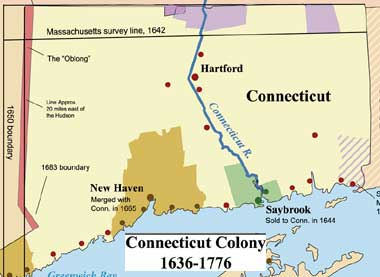 Maine & New Hampshire
Maine - absorbed by MBC in 1677

New Hampshire, 1679 - had been absorbed by MBC in 1641
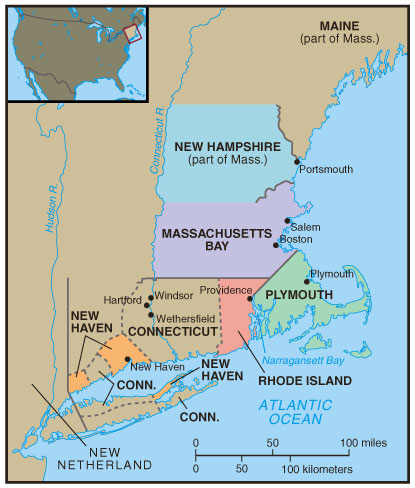 New England Colonies, 1650
[Speaker Notes: Divine, America Past & Present  7e]
Relations with Amerindians
Pequot War (1636-1637)

New England Confederation, 1643

King Philip’s War, 1675
King Philip’s War, 1675 – 1676)
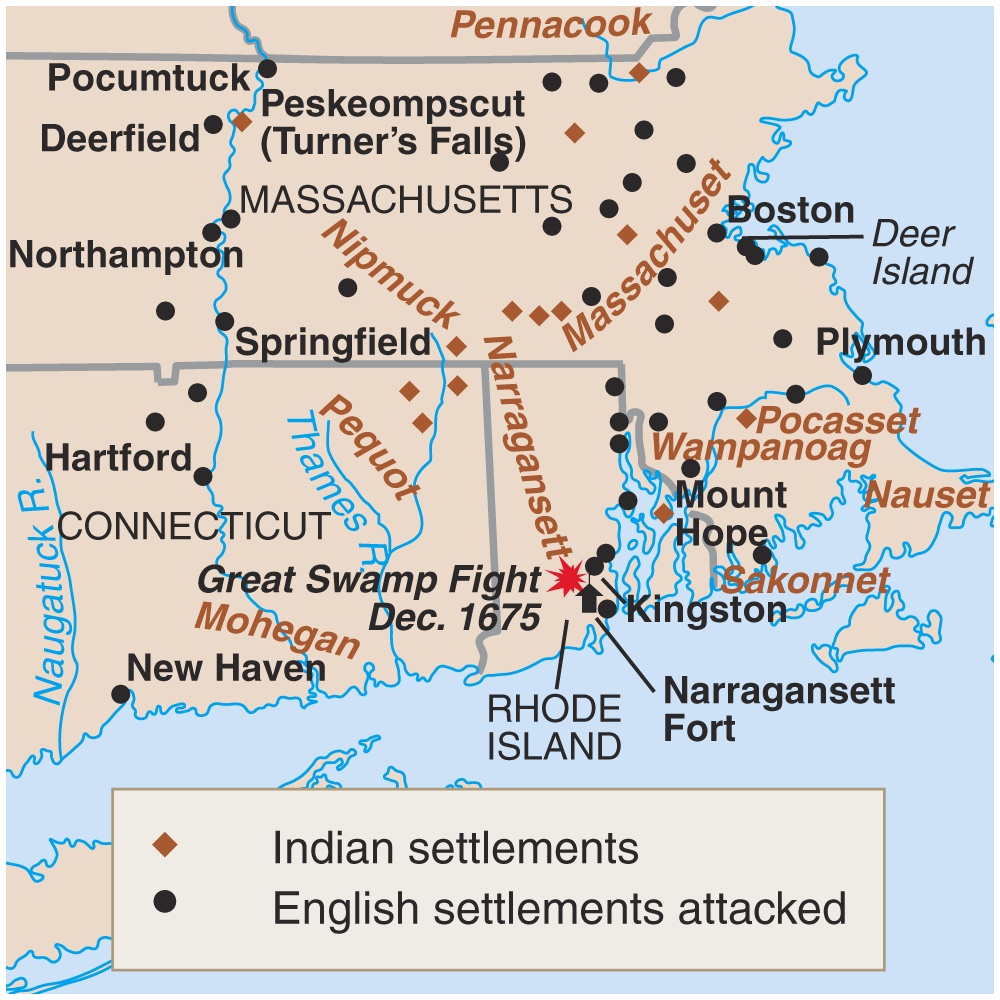 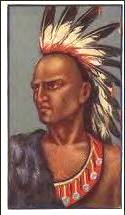 Dominion of New England
Established 1686

Mercantilism 

Navigation Laws 

Impact of the Glorious Revolution
Economy of New England
Impacted by geography and demographics

Less ethnic diversity

Protestant Work Ethic
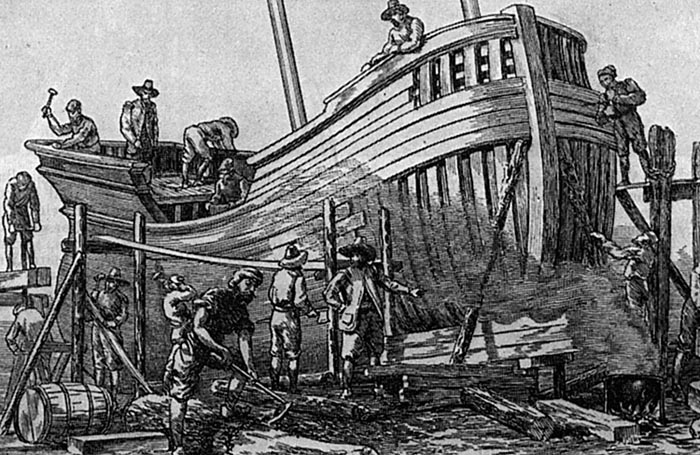 New England Society
Puritan contributions to American character:
Democracy
Perfectionism
Protestant Work Ethic
Education
Harvard
College of William & Mary
Tightly knit society
Family Life
Middle Colonies
New York, Pennsylvania, Delaware, New Jersey
Middle Colonies, 1685
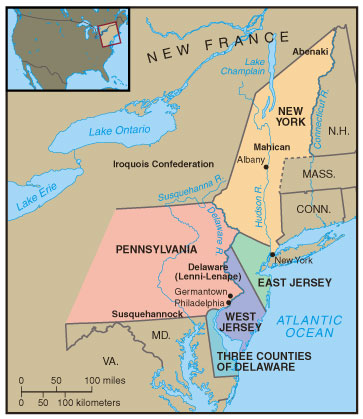 [Speaker Notes: Divine, America Past & Present 7e]
The Middle Colonies
Pennsylvania
*Estb 1681 by William Penn
“Holy Experiment”
Dutch New Amsterdam 
*purchased from Indians 
*absorbed Swedish settlements
*Company Town
Quaker Characteristics
-dissenting group in England
-Egalitarian, pacifist, tolerant
-’Friends’

Immigration
-Many ethnic & religious groups came; esp. Germans & Scotch-Irish
-Prosperous & Diverse
English gain New York; 
*1664- Taken w/out a fight
*Dutch Influence continued *Slaves= 1/5th of NYC
Delaware
Dutch→ Swedes→ English 
*separate from PA in 1704
New Jersey  
*Duke of York gives to 2 royal proprietors 1664
*Became Royal Colony in 1702
Characteristics
Excellent land for farming
Three rivers - Susquehanna, Delaware & Hudson
Less aristocratic
Fewer industries than New England, but more than the South
Ethnically mixed population
Religious tolerance
Urban
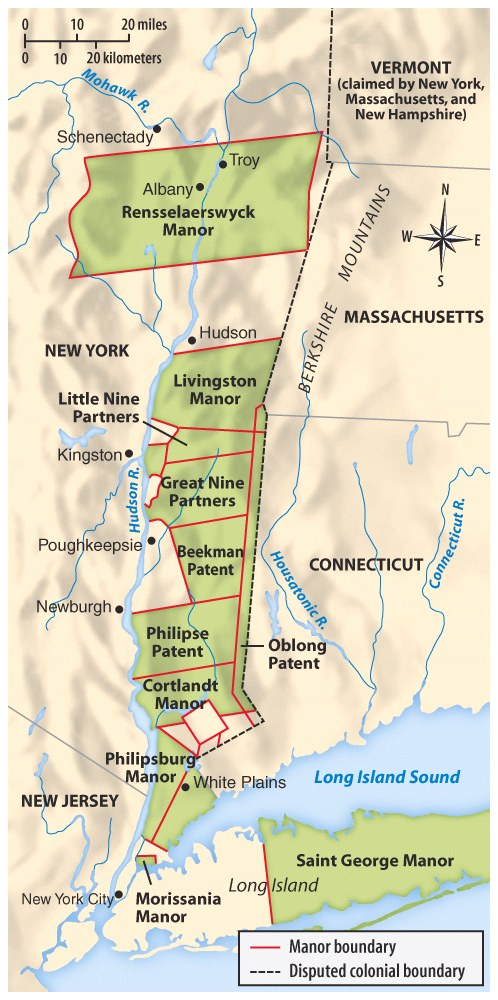 New York
Henry Hudson
New Netherlands (1623)
– Peter Minuit
– Manhattan
New Amsterdam
– Patroonships 
New York (1664)
New York (Continued)
New York Charter of Liberties, 1683

Leisler’s Rebellion, 1691
Beaver Wars
New Netherlands & Iroquois

New France & Huron
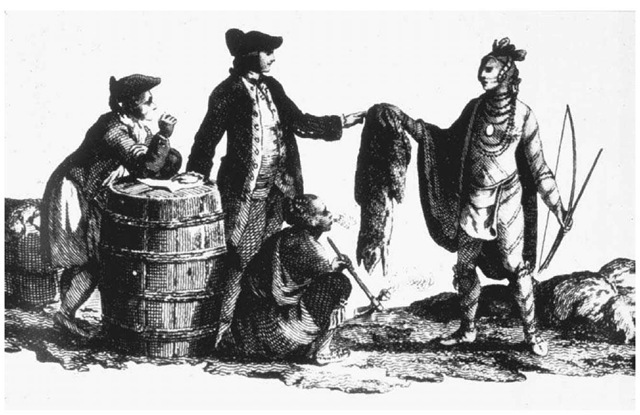 Pennsylvania
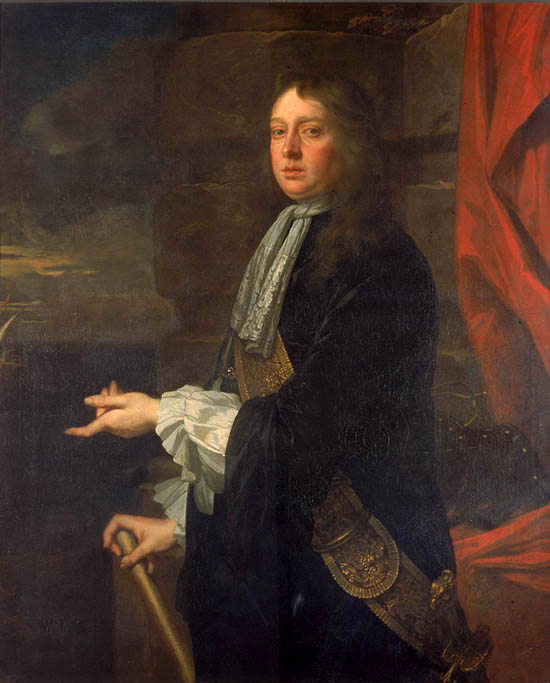 Quakers
William Penn
Holy Experiment
Characteristics
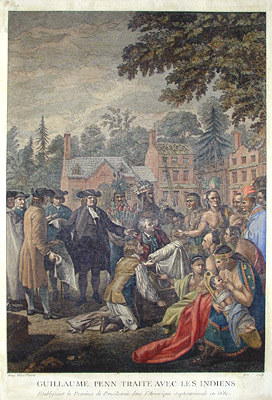 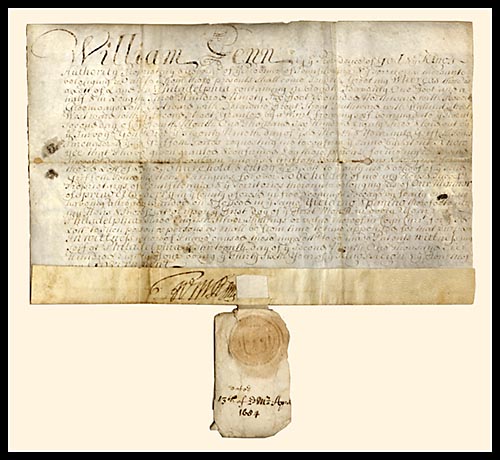 Royal Land Grant to Penn
[Speaker Notes: http://www.wadsworth.com/history_d/special_features/image_bank_US/1517_1705.html]
New Jersey & Delaware
New Jersey, 1702


Delaware, 1703
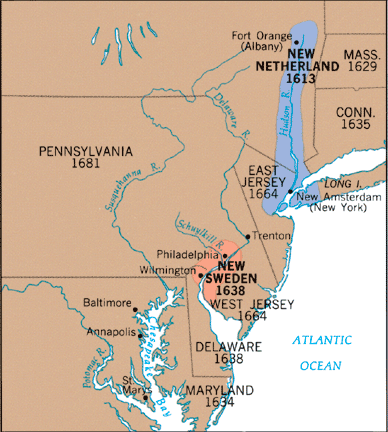 Colonial Lifestyle
About 80% of colonists were farmers!
Compared to Europeans, American colonists had a higher standard of living.
Land was cheap
Wages were 3x that of Europe
Similarities Among Colonies
Mostly English
Possessed British freedoms
Self-government
Religious toleration (in most cases)
Educational opportunities
Economic opportunities
Unique from the British monarchy in character
Enlightenment
A Revolution in Thought
Understanding the Enlightenment
Classical Liberalism
Liberty
Equality
Human Dignity
Science, Progress, Rationality
Representative Government
Important Thinkers
John Locke
Baron de Montesquieu
Adam Smith
Deism
A Tale of Two Men
Benjamin Franklin:
Philip Vickers Fithian:
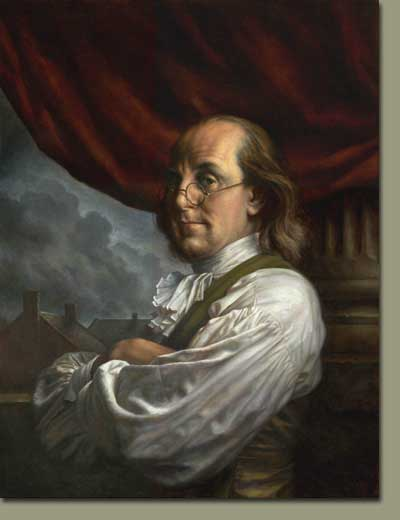 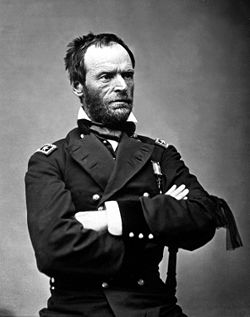 What was the Enlightenment?
Self improvement
Employing reason
“Citizen of the World”
Historical view - progress
Enlightenment & Religion
The Jefferson Bible
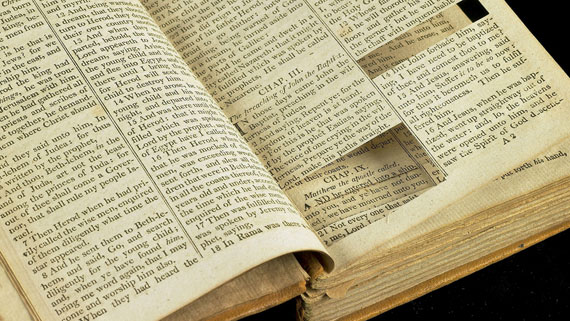 Enlightenment & Education
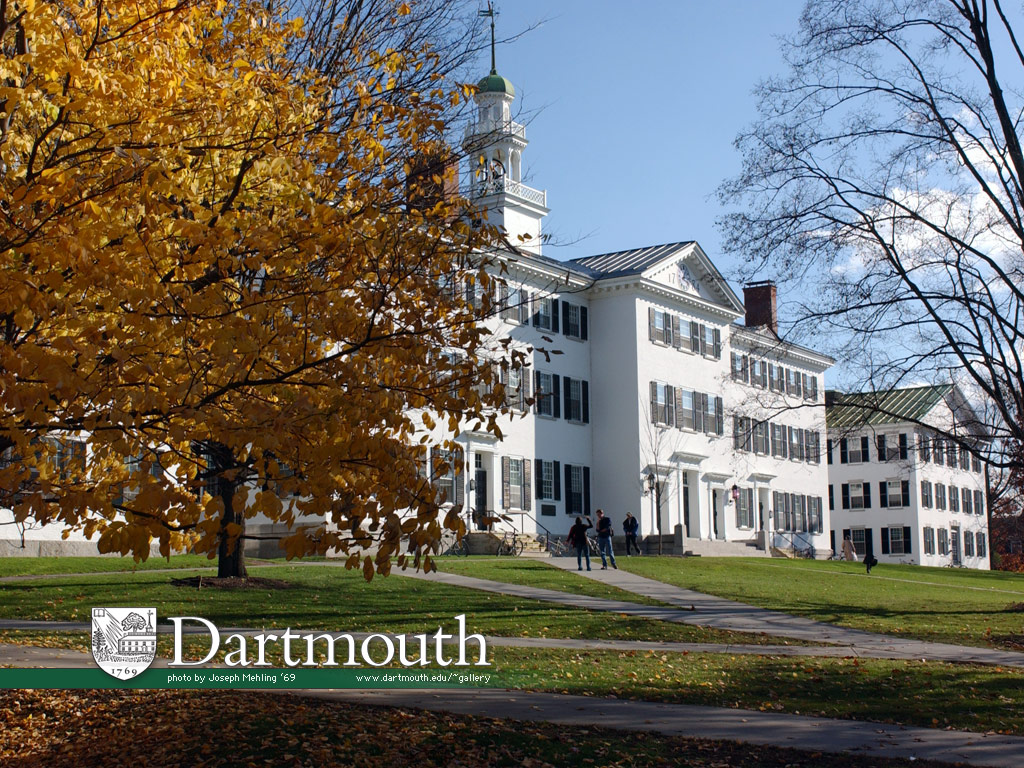 Enlightenment & Science
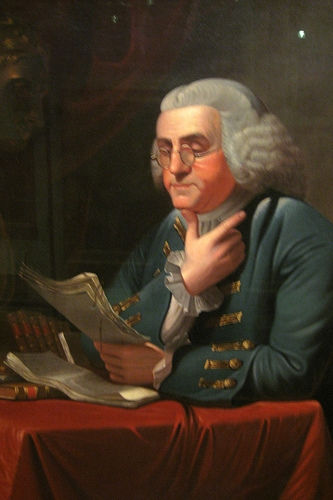 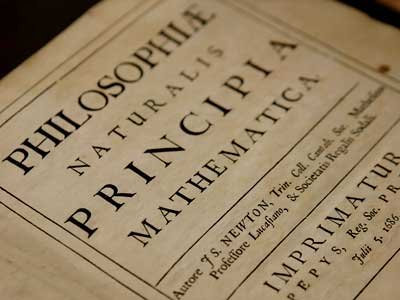 Enlightenment & Politics
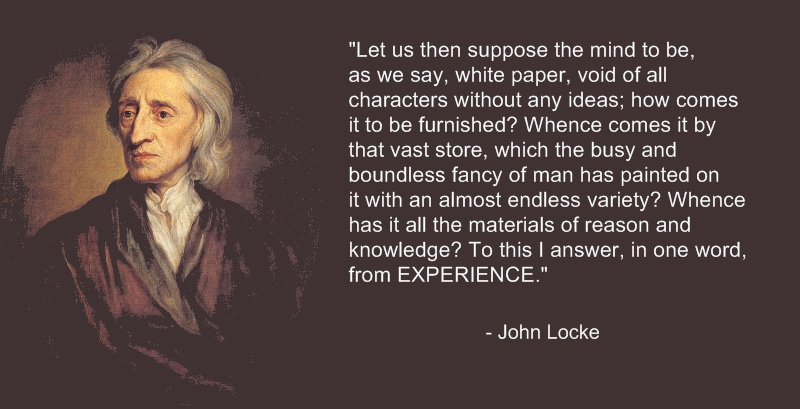 The Great Awakening
Religious Revival in the 1730s
Religion in the Early 1700s
Limited church membership
Religious dissenters in established churches
Major Religious Groups:
Anglican Church
Congregational Church
Presbyterian Church
Quakers
Jews
Overview of Great Awakening
1st Mass Social Movement in America
Two issues:
Crisis within the ministry
Crisis between clergy and the laity
Reaction to the elaborate theological doctrines and emotional stagnation
Arminianism - Directly challenged Calvinism’s predestination saying that man was not helpless in achieving salvation
Jonathan Edwards
Credited with starting the Great Awakening
Most influential theological writer and thinker of the movement
Believed in dependence on God’s grace
Emphasized eternal damnation
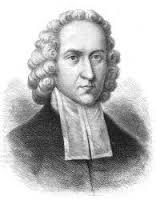 George Whitefield
Field preaching
Highly emotional sermons
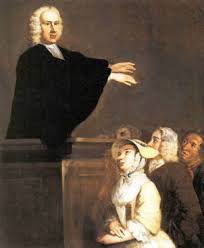 Old Lights vs. New Lights
Old Lights: orthodox and liberal clergymen deeply skeptical of emotionalism and the theatrics of the revivalists
New Lights: supported the Awakening for revitalizing American religion; used emotionalism to move followers
Significance of the Great Awakening
Split denominations thus increasing the competitiveness of American churches
Converted many thousands of people 
Undermined the powerful older clergy
Encouraged a new wave of missionary work among Amerindians and slaves
Founding of “new light” colleges
Enlightenment and Great Awakening
Natural right to choose own faith
Greatest impact on elites who will protect religious liberty
Rights of dissenters to worship without state interference
Evangelicals and enlightened liberals would write religious liberty into law
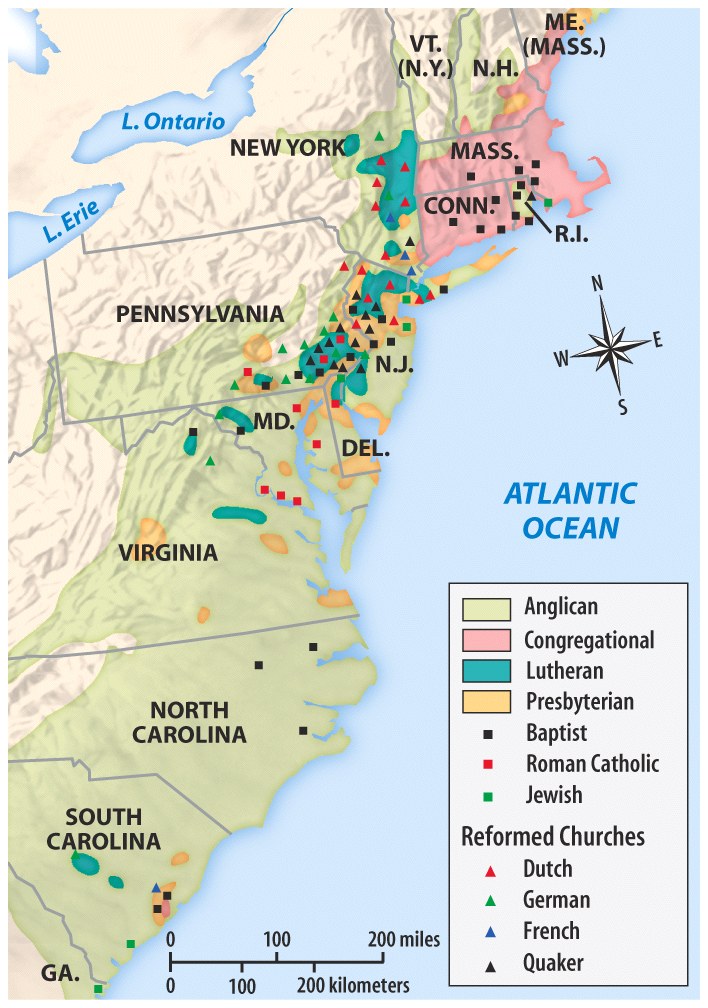 Religion: Diversity
Tolerance?
Great Awakening
George Whitefield
Religious Diversity in 1750
[Speaker Notes: Henretta, America’s History 5e from http://www.bedfordstmartins.com/mapcentral]
The Atlantic World
The Rise of the American Merchant, 1750
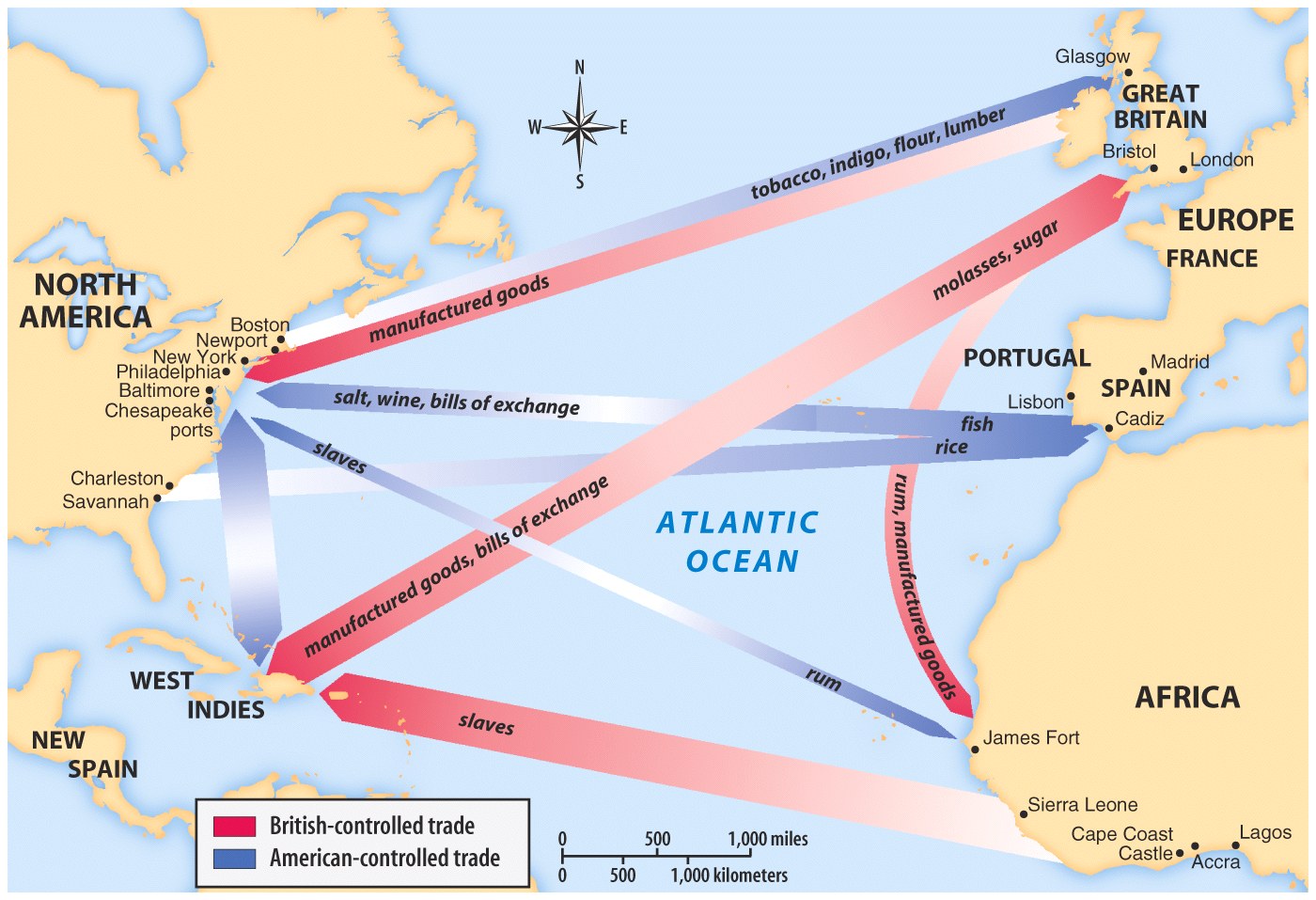 [Speaker Notes: Henretta, America’s History 5e from http://www.bedfordstmartins.com/mapcentral]
Salutary Neglect
Navigation Laws
1651, first Navigation Act passed prevented Dutch trading with America
1660, England banned colonial trade with any other country except England
1663, all goods shipped from Europe had to go through England for tax purposes
1673, England imposed taxes on coastal trade among the colonies
Wool Act, 1699: forbade exportation of colonial wool or products and imposed tax on wool products imported to colonies
Molasses Act, 1733: Britain wanted to stop colonial trade with West Indies
The Iron Act, 1750: further restrictions on colonial metal production
Zenger Trial
John Peter Zenger - NY Printer
1733 - accused of libel (criticizing the government)
Found not guilty
Significance: Newspaper publishers felt more free to print honest views
Credits
Mr. Long
Anderson High School
Cincinnati, Ohio

Sue Pojer

Mr. Gouge
Daniel Boone High School, TN